Презентация для детей подготовительной к школе группы «Путешествие в Антарктиду»
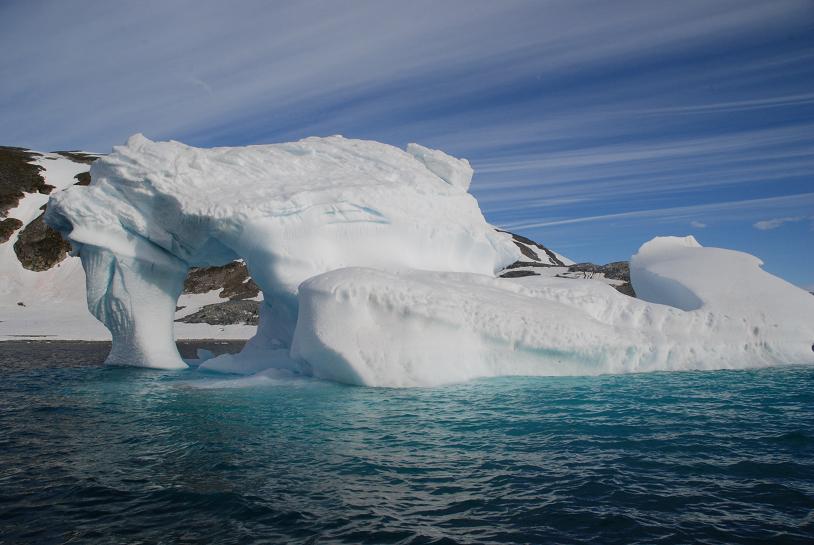 Карта Антарктиды
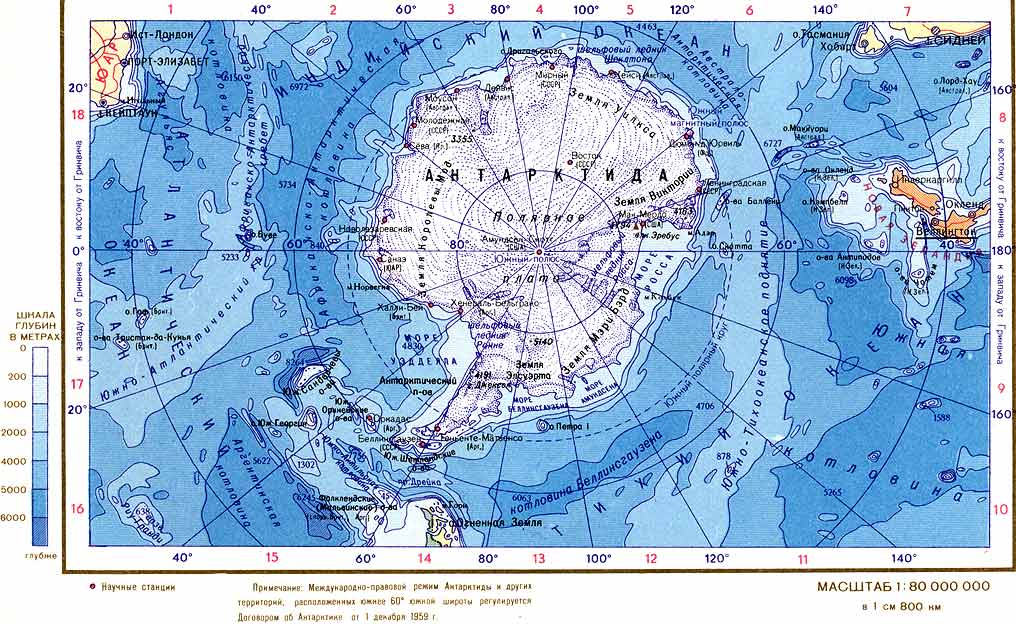 -Антарктида, Антарктида! Холодна ты даже с виду,
-Ты на глобусе цветном , ледяным лежишь пятном.
Хотите отправиться в Антарктиду?- Садимся в корабль, как мы его назовём? (Ледокол)- Это корабль с крепким носом, он раскалывает даже самые крепкие льдины.
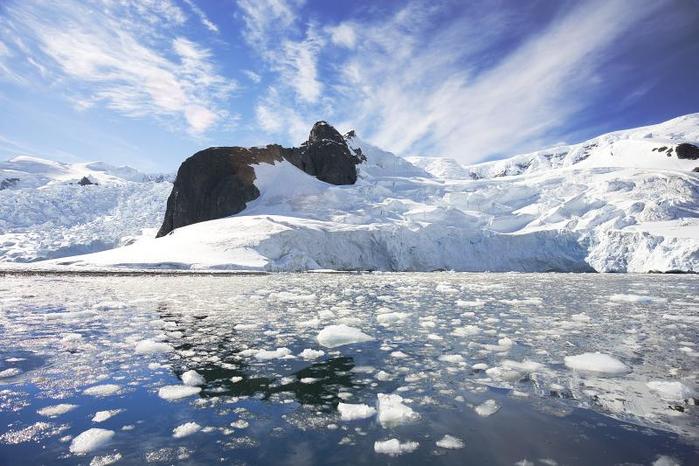 Антарктида – это огромный континент на Южном полюсе, Здесь свыше  90% территории покрыто льдом и снегом круглый год.
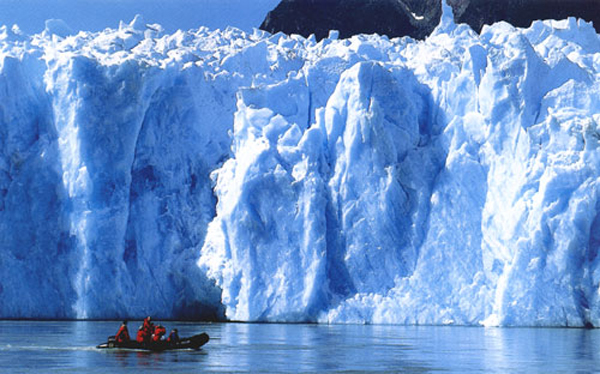 В некоторых местах ледяной покров достигает  4 км в толщину!
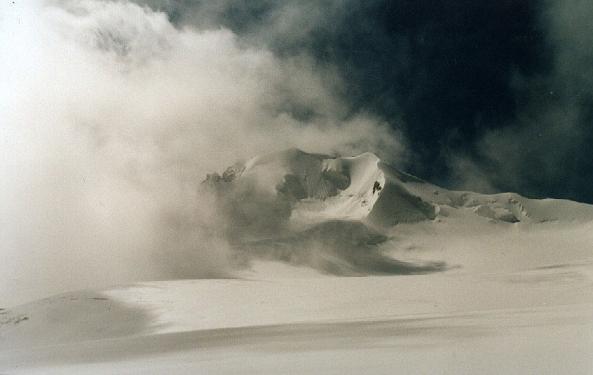 В Антарктиде свирепствуют самые сильные ветры на планете. Иногда они дуют со скоростью 320км/ч!
Средняя температура в Антарктиде зимой     -60 °С. Если на таком морозе уронить металлический брусок, он разобьётся в дребезги как стекло!
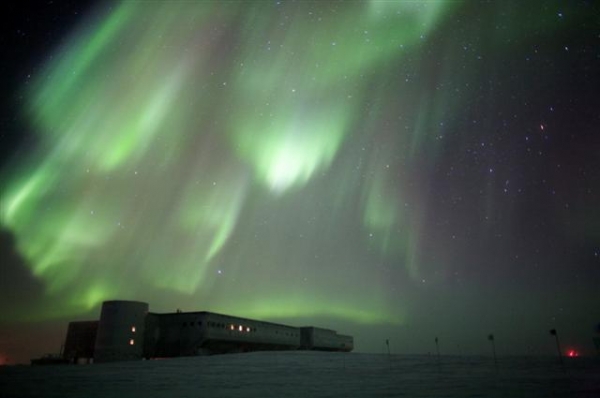 Учёные постоянно следят за тем, как изменяется климат на Земле. Они считают, что загрязнение окружающей среды на планете начинает угрожать и Антарктиде.  Из-за того, что климат на Земле становится всё теплее, лёд Антарктиды начинает медленно таять.
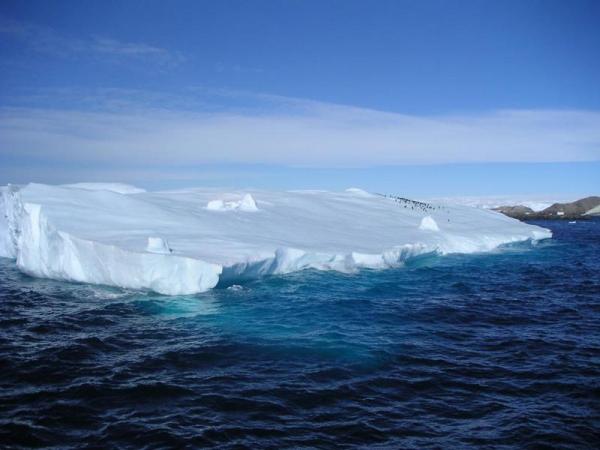 Если бы весь лёд в Антарктиде вдруг растаял, уровень моря поднялся бы на целых 60 м!
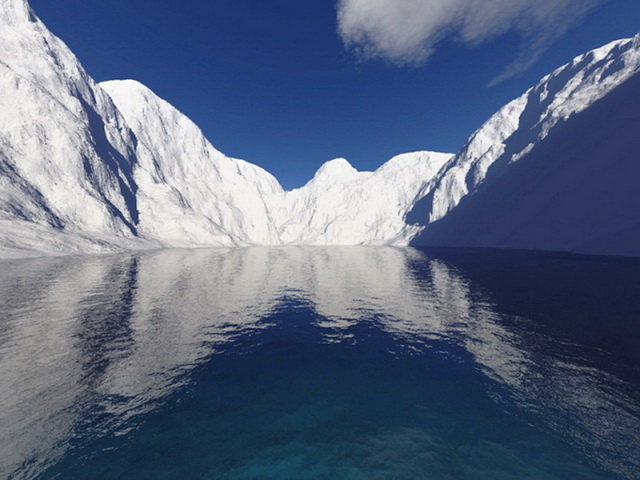 Айсберги - это огромные горы льда. Их вынесло в море. Формы у них бывают самые разные. В солнечную погоду айсберги кажутся разноцветными и выглядят очень красиво. Самый большой айсберг в мире был обнаружен в Антарктиде в 1956 году. Он  занимал площадь 31 000 кв.км.
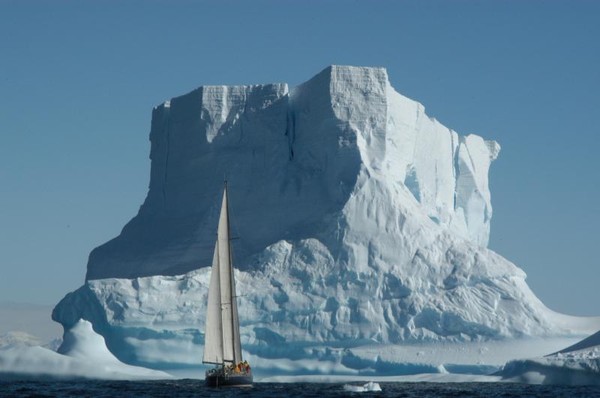 На северо-западе Антарктиды на Земле Виктории есть озеро, на котором лед появляется лишь тогда, когда температура воздуха понижается до - 50 °С . Происходит это потому, что вода в этом необыкновенном озере солонее морской в 11 раз.
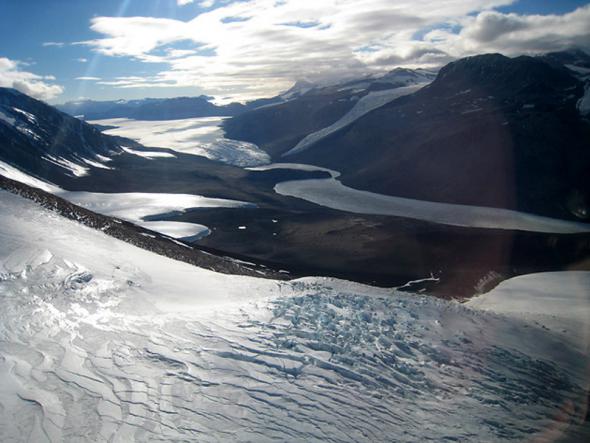 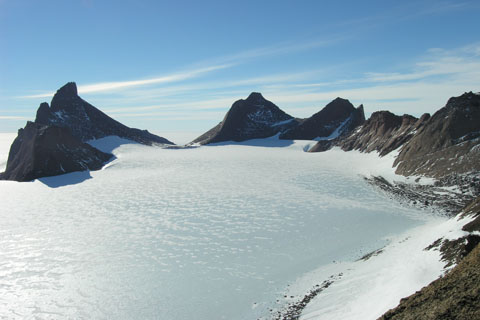 Антарктида — шестой материк Земли, открытый намного позже всех остальных –в  1821 году русской   эспедицией Беллинсгаузена и Лазарева.
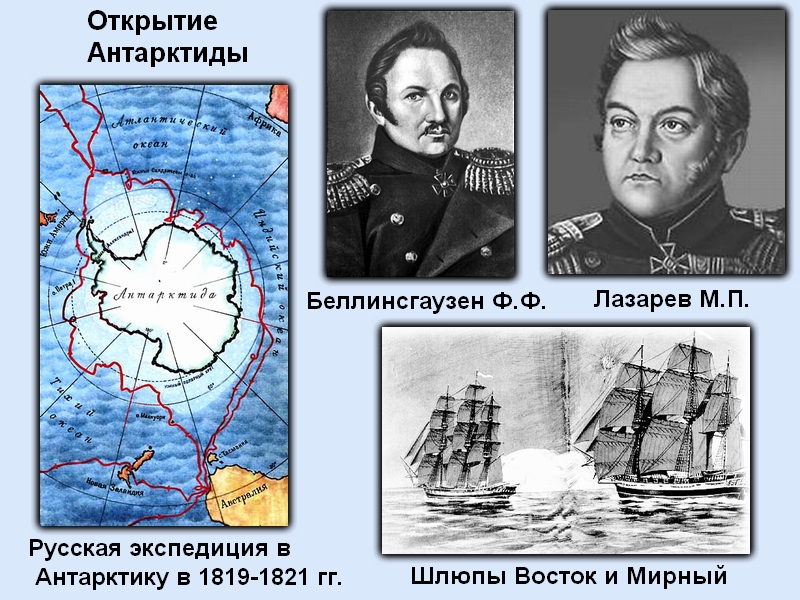 Обитатели Антарктиды
Пингвин Адели
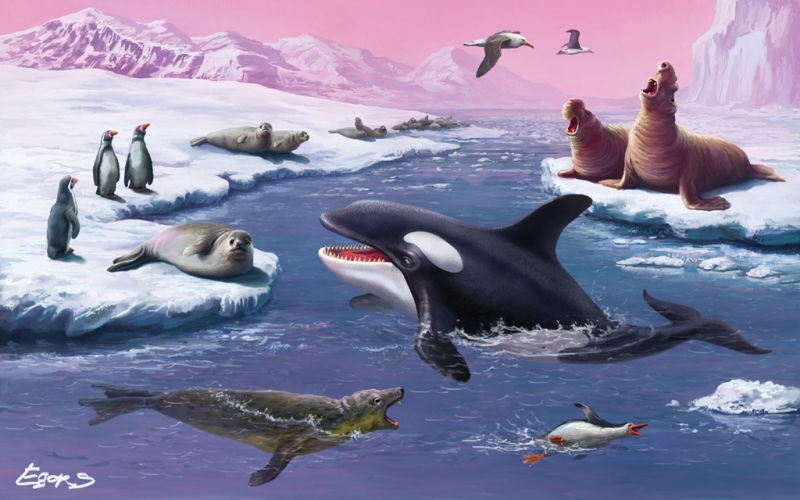 На арктических поляхЯ охочусь день  деньской,Крики чаек надо мной.Я ныряю целый день.А зовут меня (тюлень).- Мы животные морские,Для китов опасней гроз.Плавники у нас такие,Что острее острых кос. (касатки)-Касатки-это хищные дельфины.- Носит фрак красивый чёрныйДом в Антарктике его.Лёд прозрачный и холодныйДля него милей всего.В перевалочку шагает,Словно важный господин.В море рыбу добываетНеуклюжий наш (пингвин)-Пингвины-это кто? (это морские птицы).-Есть ещё какие птицы? (альбатросы, буревестники, поморники)
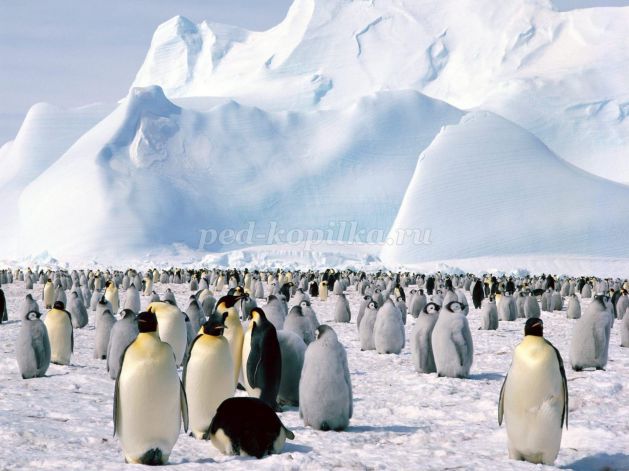 Императорские пингвины
Императорский пингвин и пингвинята
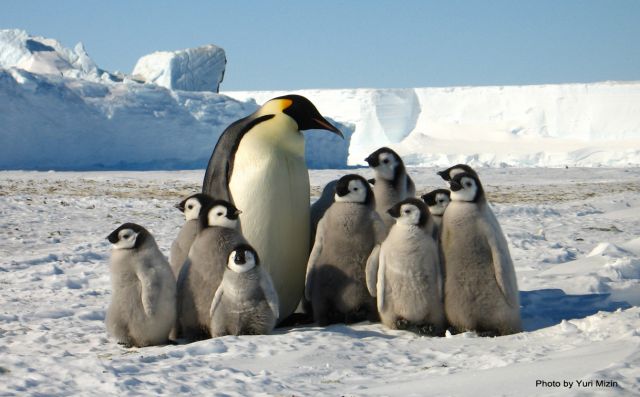 Пингвинье яйцо
На рыбалке
Вот какой животный мир преобладает в Антарктиде.
Антарктида это единственная часть света, которая не принадлежит  ни одному государству. Согласно международному договору об Антарктике, там разрешена исключительно научная деятельность.
Автор: Нянякова Ольга Владимировна Воспитатель 1 категории